Использование маломощных ретрансляторов 
в сетях подвижной радиотелефонной связи
Управление Роскомнадзора по Уральскому федеральному округу
Екатеринбург, 2019
На территории города Екатеринбурга, а также Свердловской области активно ведется строительство новых домов, жилых и офисных помещений. Офисные помещения в основном располагаются в цокольных или на верхних этажах зданий, где качество подвижной радиотелефонной (сотовой) связи неудовлетворительное. Причиной этому является «плохое» проникновение радиоволн через железобетонные стены, перекрытия.
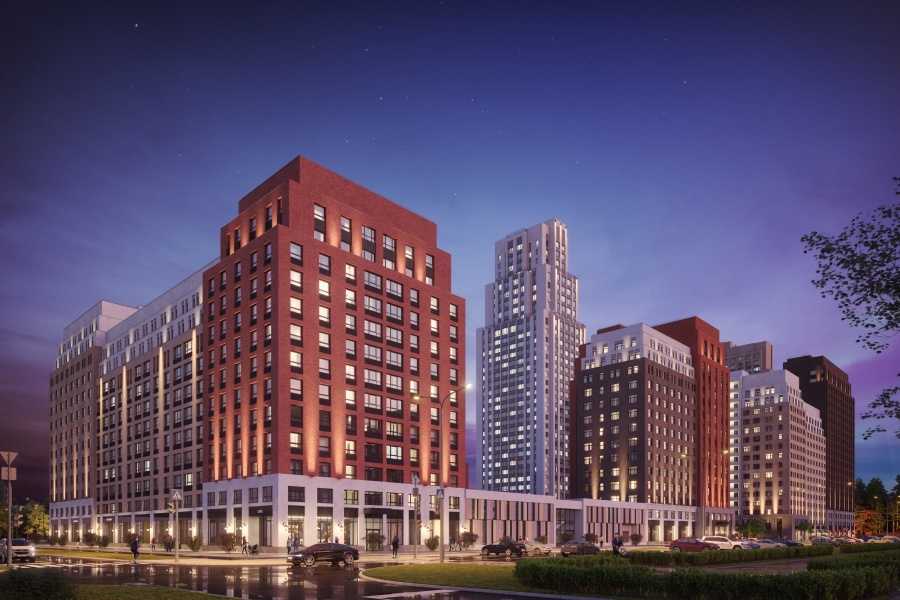 1
[Speaker Notes: Централизованная подготовка кадров в округе:
с июня 2014 года: интенсификация работы с резервом категории «руководители» - участие в мероприятиях округа (КС, МРГ, РГ, открытые семинары), в работе комиссий по проверке деятельности ТУ в ЦФО, стажировка в окружном управлении;
с мая 2015 года: внедрение в ТУ в ЦФО наставничества, как в отношении вновь принятых сотрудников, так и при их перемещении. Сначала в окружном управлении, затем этот опыт был распространен в регионах;
с июня 2015 года: разработана и внедрена программа тестирования сотрудников. На постоянной основе ведется работа по актуализации вопросов и  их дополнению в соответствии с требованиями Минтруда;
с сентября 2016 года: внедрение Типовой программы стажировки сотрудников – претендентов на замещение вакантной должности заместителя руководителя ТУ;
и др. (и это только самое основное)
 
Работа по координации деятельности ТУ в разрезе по сферам деятельности.
Были выделены следующие основные реперные точки контроля деятельности ТУ по направлениям СМИ, связь и ПД – так называемые «целевые показатели», значения по которым контролируются еженедельно, в том числе и на совещаниях с руководителями ТУ в ЦФО в режиме ВКС.]
Владельцы офисов совместно с Управляющими компаниями самостоятельно принимают меры по улучшению качества сотовой связи. На фасадах зданий, сооружений устанавливают приемо-передающие антенны ретрансляторов, в помещениях – ретрансляторы (усилители сигналов сотовой связи).
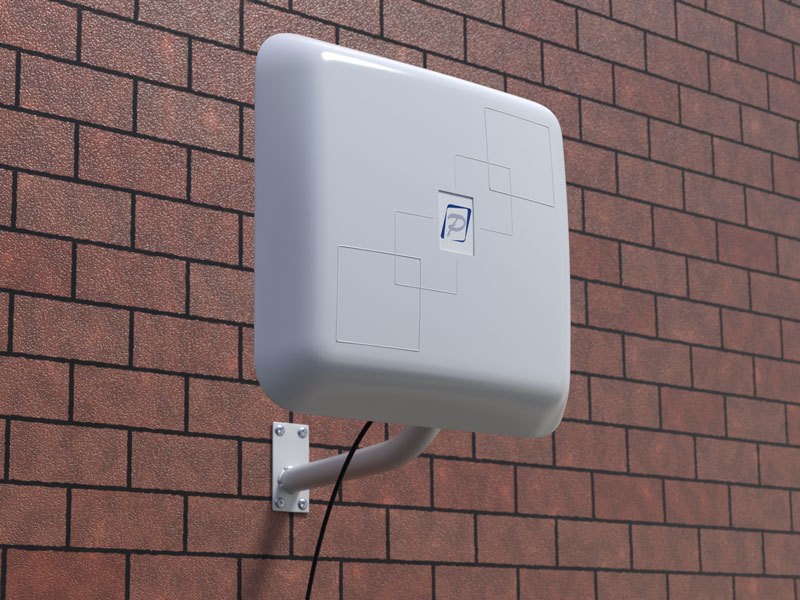 2
[Speaker Notes: Централизованная подготовка кадров в округе:
с июня 2014 года: интенсификация работы с резервом категории «руководители» - участие в мероприятиях округа (КС, МРГ, РГ, открытые семинары), в работе комиссий по проверке деятельности ТУ в ЦФО, стажировка в окружном управлении;
с мая 2015 года: внедрение в ТУ в ЦФО наставничества, как в отношении вновь принятых сотрудников, так и при их перемещении. Сначала в окружном управлении, затем этот опыт был распространен в регионах;
с июня 2015 года: разработана и внедрена программа тестирования сотрудников. На постоянной основе ведется работа по актуализации вопросов и  их дополнению в соответствии с требованиями Минтруда;
с сентября 2016 года: внедрение Типовой программы стажировки сотрудников – претендентов на замещение вакантной должности заместителя руководителя ТУ;
и др. (и это только самое основное)
 
Работа по координации деятельности ТУ в разрезе по сферам деятельности.
Были выделены следующие основные реперные точки контроля деятельности ТУ по направлениям СМИ, связь и ПД – так называемые «целевые показатели», значения по которым контролируются еженедельно, в том числе и на совещаниях с руководителями ТУ в ЦФО в режиме ВКС.]
Качество сотовой связи у владельцев офисов в значительной степени улучшается, но при этом могут создаваться недопустимые помехи базовым станциям операторов подвижной радиотелефонной (сотовой) связи. 
Абоненты сотовой связи, находящиеся в зоне действия базовых станций, подверженных помехам от ретрансляторов, не могут осуществить радио-телефонную связь. 
Установка ретрансляторов сотовой связи возможна только после получения соответ-ствующих разрешительных документов.
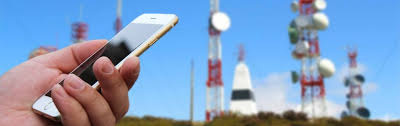 3
[Speaker Notes: Централизованная подготовка кадров в округе:
с июня 2014 года: интенсификация работы с резервом категории «руководители» - участие в мероприятиях округа (КС, МРГ, РГ, открытые семинары), в работе комиссий по проверке деятельности ТУ в ЦФО, стажировка в окружном управлении;
с мая 2015 года: внедрение в ТУ в ЦФО наставничества, как в отношении вновь принятых сотрудников, так и при их перемещении. Сначала в окружном управлении, затем этот опыт был распространен в регионах;
с июня 2015 года: разработана и внедрена программа тестирования сотрудников. На постоянной основе ведется работа по актуализации вопросов и  их дополнению в соответствии с требованиями Минтруда;
с сентября 2016 года: внедрение Типовой программы стажировки сотрудников – претендентов на замещение вакантной должности заместителя руководителя ТУ;
и др. (и это только самое основное)
 
Работа по координации деятельности ТУ в разрезе по сферам деятельности.
Были выделены следующие основные реперные точки контроля деятельности ТУ по направлениям СМИ, связь и ПД – так называемые «целевые показатели», значения по которым контролируются еженедельно, в том числе и на совещаниях с руководителями ТУ в ЦФО в режиме ВКС.]
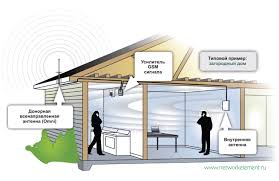 На основании Решения Государственной комиссии по радиочастотам при Минкомсвязи России (далее - ГКРЧ) от 19.12.2012 №12-16-02 возможно на законном основании применять маломощные ретрансляторы в сетях сухопутной подвижной радиосвязи, что существенно улучшит качество предоставля-емых услуг связи в зонах неуверенного приёма сигнала.
4
[Speaker Notes: Централизованная подготовка кадров в округе:
с июня 2014 года: интенсификация работы с резервом категории «руководители» - участие в мероприятиях округа (КС, МРГ, РГ, открытые семинары), в работе комиссий по проверке деятельности ТУ в ЦФО, стажировка в окружном управлении;
с мая 2015 года: внедрение в ТУ в ЦФО наставничества, как в отношении вновь принятых сотрудников, так и при их перемещении. Сначала в окружном управлении, затем этот опыт был распространен в регионах;
с июня 2015 года: разработана и внедрена программа тестирования сотрудников. На постоянной основе ведется работа по актуализации вопросов и  их дополнению в соответствии с требованиями Минтруда;
с сентября 2016 года: внедрение Типовой программы стажировки сотрудников – претендентов на замещение вакантной должности заместителя руководителя ТУ;
и др. (и это только самое основное)
 
Работа по координации деятельности ТУ в разрезе по сферам деятельности.
Были выделены следующие основные реперные точки контроля деятельности ТУ по направлениям СМИ, связь и ПД – так называемые «целевые показатели», значения по которым контролируются еженедельно, в том числе и на совещаниях с руководителями ТУ в ЦФО в режиме ВКС.]
В целях повышения качества предоставления услуг связи ГКРЧ разрешено использование ретрансляторов подвижной радиотелефонной связи при выполнении следующих условий:
- соответствие технических характеристик РЭС основным техническим характеристикам, указанным в приложениях № 1, № 2 и № 3 к настоящему решению ГКРЧ;
- РЭС не должны создавать вредных помех и не могут требовать защиты от вредных помех со стороны других РЭС, работающих в соответствии с Таблицей распределения полос радиочастот между радиослужбами Российской Федерации;
- применение РЭС внутри зданий, закрытых офисных, складских и производственных помещений, тоннелей, подземных (заглублённых) сооружений, на территориях подземных перегонов и станций метрополитена;
- применение РЭС осуществляется только в пределах зон обслуживания базовых станций, при этом РЭС должны работать только на тех радиочастотах или радиочастотных каналах, которые присвоены (назначены) соответствующей базовой станции;
- запрещается применение ретрансляторов в пределах аэропортов и аэродромов в полосах радиочастот 890-915 МГц и 935-960 МГц;
5
[Speaker Notes: Централизованная подготовка кадров в округе:
с июня 2014 года: интенсификация работы с резервом категории «руководители» - участие в мероприятиях округа (КС, МРГ, РГ, открытые семинары), в работе комиссий по проверке деятельности ТУ в ЦФО, стажировка в окружном управлении;
с мая 2015 года: внедрение в ТУ в ЦФО наставничества, как в отношении вновь принятых сотрудников, так и при их перемещении. Сначала в окружном управлении, затем этот опыт был распространен в регионах;
с июня 2015 года: разработана и внедрена программа тестирования сотрудников. На постоянной основе ведется работа по актуализации вопросов и  их дополнению в соответствии с требованиями Минтруда;
с сентября 2016 года: внедрение Типовой программы стажировки сотрудников – претендентов на замещение вакантной должности заместителя руководителя ТУ;
и др. (и это только самое основное)
 
Работа по координации деятельности ТУ в разрезе по сферам деятельности.
Были выделены следующие основные реперные точки контроля деятельности ТУ по направлениям СМИ, связь и ПД – так называемые «целевые показатели», значения по которым контролируются еженедельно, в том числе и на совещаниях с руководителями ТУ в ЦФО в режиме ВКС.]
- применение РЭС осуществляется только соответствующими операторами подвижной радиотелефонной связи;
- установка РЭС осуществляется операторами подвижной радиотелефонной связи или их аккредитованными (подрядными) организациями;
- регистрация РЭС в установленном в РФ порядке.

Все остальные действия по эксплуатации ретрансляторов (усилителей сотовой связи) могут привести к нарушениям действующего законодательства, за которые предусмотрена административная ответственность по ст. 13.4 частью 2 и частью 3 КоАП РФ от 30.12.2001 № 195-ФЗ.
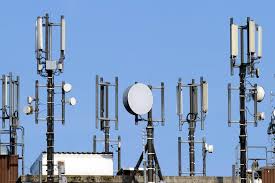 6
[Speaker Notes: Централизованная подготовка кадров в округе:
с июня 2014 года: интенсификация работы с резервом категории «руководители» - участие в мероприятиях округа (КС, МРГ, РГ, открытые семинары), в работе комиссий по проверке деятельности ТУ в ЦФО, стажировка в окружном управлении;
с мая 2015 года: внедрение в ТУ в ЦФО наставничества, как в отношении вновь принятых сотрудников, так и при их перемещении. Сначала в окружном управлении, затем этот опыт был распространен в регионах;
с июня 2015 года: разработана и внедрена программа тестирования сотрудников. На постоянной основе ведется работа по актуализации вопросов и  их дополнению в соответствии с требованиями Минтруда;
с сентября 2016 года: внедрение Типовой программы стажировки сотрудников – претендентов на замещение вакантной должности заместителя руководителя ТУ;
и др. (и это только самое основное)
 
Работа по координации деятельности ТУ в разрезе по сферам деятельности.
Были выделены следующие основные реперные точки контроля деятельности ТУ по направлениям СМИ, связь и ПД – так называемые «целевые показатели», значения по которым контролируются еженедельно, в том числе и на совещаниях с руководителями ТУ в ЦФО в режиме ВКС.]
СПАСИБО ЗА ВНИМАНИЕ!
Управление Роскомнадзора по Уральскому федеральному округу
Екатеринбург, 2019